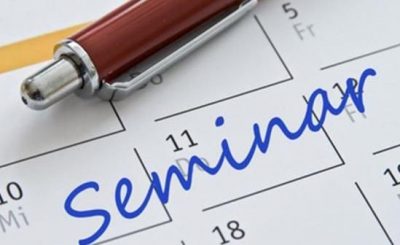 Семінарз використання ІКТ в освіті
Будь-яка педагогічна технологія - це інформаційна технологія, оскільки основу технологічного процесу навчання складає отримання і перетворення інформації.
ІКТ можна визначити як сукупність різноманітних технологічних інструментів і ресурсів, які використовуються для забезпечення процесу комунікації та створення,  поширення,  збереження та управління інформацією.    Під технологічними інструментами та  засобами мають на увазі комп’ютери, мережа інтернет, радіо- та телепередачі, а також телефонний зв’язок.Поєднуючи інформаційні та комунікаційні технології, проектуючи їх на освітню практику необхідно зазначити, що основним завданням, яке стоїть перед їх впровадженням є адаптація людини до життя в інформаційному суспільстві.
Розвиток інформатизації освіти на законодавчому рівні
- «Про  Національну  програму інформатизації»
- «Про  доступ  до  публічної  інформації»
- «Про  Концепцію  Національної  програми  інформатизації»,  у  якому окреслено напрямок інформатизації освіти та очікуваний результат»
Комп'ютер може використовуватися на всіх етапах: як при підготовці уроку, так і в процесі навчання: при поясненні (введення) нового матеріалу, закріпленні, повторенні, контролі.При цьому комп'ютер виконує такі функції:1. У функції вчителя комп'ютер являє собою:•	джерело навчальної інформації;•	наочний посібник;•	тренажер;•	засіб діагностики і контролю.2. У функції робочого інструменту:•	засіб підготовки текстів, їх зберігання;•	графічний редактор;•	засіб підготовки виступів;•	обчислювальна машина великих можливостей.
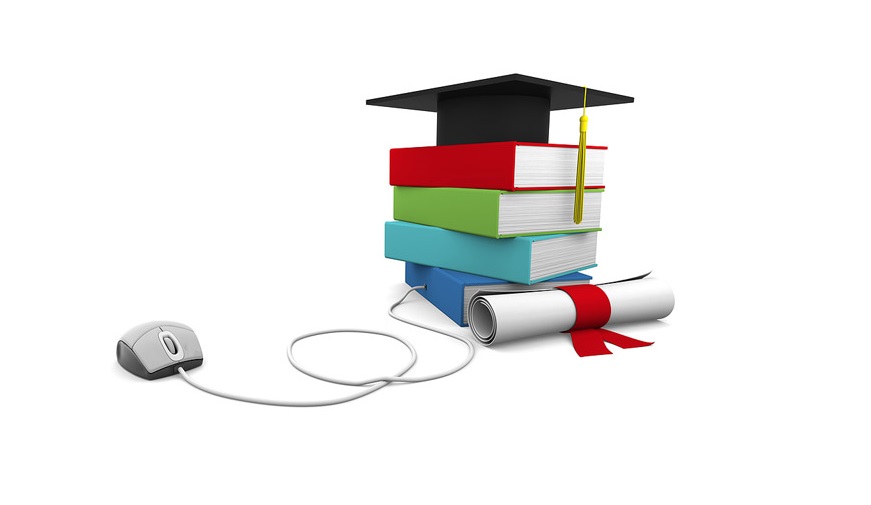 Державні документи
- Національна стратегія розвитку  освіти  в  Україні  на  2012–2021 рр.

- Концепція впровадження медіа-освіти  в Україні 

- Концепція  пілотного  Проекту  «LearnIn  –  SMART  навчання» 

Концепція НУШ
Яка ж Головна мета впровадження інформаційно-компютерних технологій?
підготувати тих, хто навчається, до активної і плідної життєдіяльності в інформаційному суспільстві
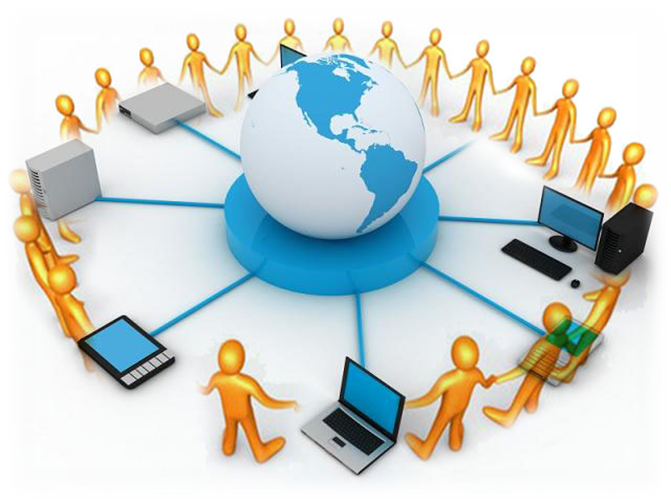 Нові інформаційні технології
підвищення якості, доступності та ефективності освіти, створення освітніх умов для широких верств населення на основі широкого впровадження в освітню практику методів і засобів ІКТ та комп’ютерно-орієнтованих технологій підтримки діяльності людей
Навчання протягом життя
цілі застосування комп’ютерних технологій в освіті :
1. Активізувати пізнавальну діяльність вихованців; 
2. Посилити самостійність в опануванні знаннями, вміннями і навичками; 
3. Посилити мотивацію та інтерес до навчання;
4. Покращити навчальні досягнення.
Переваги використання ІКТ
•	індивідуалізація навчання;•	інтенсифікація самостійної роботи учнів;•	зростання обсягу виконаних на урок завдань;•	розширення інформаційних потоків при використанні internet;•	підвищення мотивації та пізнавальної активності за рахунок різноманітності форм роботи
Вміння, що необхідні педагогу для системного застосування ІКТ в освітньому процесі
- обробляти текстову, цифрову, графічну та звукову інформацію;
- створювати  презентаційні матеріали;
- використовувати наявні готові програмні продукти;
- застосовувати навчальні програмні засоби;
- здійснювати пошук необхідної інформації в Інтернеті у процесі підготовки до занять та виховних заходів та залучати до цього здобувачів позашкільної освіти;
- вміти передавати необхідну інформацію за допомогою мережі Інтернет.
Мультимедійні технології
Мультимедіа є сучасною інформаційною технологією, що забезпечує можливість об’єднувати в одній комп’ютерній програмі анімацію, звук, текст, графічне зображення та відео. Викладання з демонстраційно-моделюючими програмними засобами, які використовуються на етапах вивчення нового матеріалу, закріплення, демонстрації моделі об’єкту навчання, показу відеофрагментів повинне бути спрямоване на те, щоб не давати готових відповідей, а націлювати здобувачів освіти на творчий пошук, формування власної думки.
Мережеві технології
Використання соцмереж для організації освітньої діяльності закладу позашкільної освіти оптимізує роботу як педагога-позашкільника так і здобувачів освіти, активізує пізнавальну активність останніх. Дає можливість створити таке середовище між батьками, дітьми, педагогом, яке буде стимулювати всіх суб’єктів освітньої діяльності до підвищення якості знань, вмінь, навичок, що набувають вихованці гуртка.
Функції інформаційно-освітнього середовища
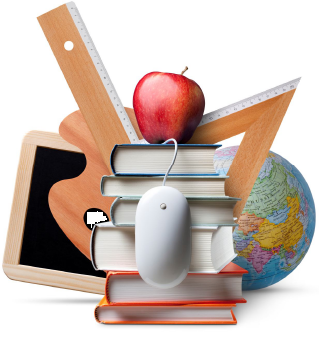 Інформаційна
Комунікаційна
Творча
Контрольно-аналітична
Управлінська
Розвивальна
Координуюча
Перспективи для використання інформаційно-комунікаційних технологій
•	забезпечення нової, активної форми фіксації продуктів інтелектуальної діяльності,
•	доступ до практично необмеженого обсягу потрібної навчальної і наукової інформації, висока швидкість її отримання, 
•	варіативність способів аналітичного оброблення, 
•	виникнення феномену "безпосереднього включення" особистості в інформаційний простір.
Сучасні ІКТ в освітньо-інформаційному середовищі навчальних закладів мають виконувати такі функції:
•	засобу навчання (застосування мультимедійних навчальних курсів);
•	 технічного засобу автоматизації процесу навчальної діяльності дитини, що включена у пізнавальну, пошукову, дослідницьку, експериментальну роботу, який дозволяє мобільно працювати з текстом, графічним, звуковим або відеодокументом, якісно подавати інформацію, обробляти її, спілкуватися зі своїми однолітками; 
•	зразка сучасних інноваційних технологій, що розвиває навички оволодіння ними, дає знання про їхні назви і функціональне призначення, складові елементи; 
•	ефективного тренажера, що розвиває пізнавальну і творчу активність особистості, спонукає її приймати власні оригінальні рішення, бачити їхній результат, перевіряти їхню правомірність тощо.
Використання ІКТ у роботі педагога дає можливість:
•	самоосвіти педагога, підвищення  його професійного рівня; 
•	навчатися і здобувати знання, вміння та якості, необхідні сучасній людині;
•	отримувати найсучаснішу інформацію по темі, оновлювати навчальний та дидактичний матеріал;
•	мати доступ до методичної бази розробок;
•	спілкуватися з колегами на різних форумах;
•	отримувати кваліфіковані консультації та поради експертів;
•	публікувати свої матеріали;
•	брати участь в обговоренні опублікованих матеріалів;
•	брати участь в професійних конкурсах, вебінарах*;
•	обмінюватися досвідом з колегами з інших регіонів і країн.
Використання ІКТ у методичній роботі
1. оформлення ділової документації; 
2. проведення контрольно — аналітичної діяльності(підготовка схем аналізу, обробка даних, результативність у вигляді графіків, діаграм (атестація педагогів, рівень знань учнів з різних розділів програми тощо);
2. робота в мережі інтернет з питання самоосвіти та накопичення інформаційного матеріалу.
3. оформлення атестаційних матеріалів;
4. розробка презентацій до семінарів, методичних об’єднань, конференцій, педагогічних рад, консультацій;
5. використання мультимедійного супроводу на заняттях, під час проведення свят та розваг, режимних моментів; у роботі з батьками (під час проведення консультацій, батьківських зборів, дня відкритих дверей тощо);
6. оформлення картотеки періодичних видань, облік методичної та художньої літератури;
7. оформлення стендів, інформаційних куточків;
8. оформлення буклетів, матеріалів для участі в різноманітних конкурсах.
9. накопичення ілюстративних матеріалів для випуску санбюлетнів, порад для батьків, оформлення презентацій, буклетів.
10. обмін досвідом роботи з іншими педагогічними колективами.
Використання ІКТ в управлінській діяльності
1. робота в міській освітній мережі ;
2. розрахунок стажу роботи працівників;
3. співпраця з закладами інших міст україни;
4. створення бази даних працівників, учнів та батьків;
5. робота з документацією (звіти, інформація в різні органи, накази, довідки тощо);
6. участь у форумах, чатах, конференціях;
7. опрацювання нормативно-правової документації шляхом використання інтернету;
8. створення портфоліо педагогічних працівників;
9. оформлення внутрішнього контролю за службами в електронному вигляді.
Засоби ІКТ в  освіті
навчальні – повідомляють освітню інформацію, формують знання, навички й уміння навчальної або практичної діяльності;
тренувальні – призначенні для закріплення умінь і навичок,   повторення вивченого матеріалу;
інформаційно-пошукові і довідкові – повідомляють інформацію,  формують уміння  її систематизувати ;
інформаційно-пошукові і довідкові – повідомляють інформацію,  формують уміння  її систематизувати;
демонстраційні – візуалізують об’єкти, що вивчаються, з  метою їх дослідження та вивчення;
імітаційні -  представляють певний аспект реальності  для  вивчення його структурних  та функціональних характеристик;
лабораторні – дають змогу проводити віддалені експерименти на реальному обладнанні;
моделювальні – дають змогу моделювати об’єкти з метою їх вивчення;
навчальні – ігрові – створюють навчальні ситуації, яких діяльність реалізується в ігровій формі;
розрахункові – автоматизують різні розрахунки.
Отже, використання комп’ютерних технологій вносить істотні зміни у діяльність педагога та розвиток учня як особистості, ставить нові вимоги до професійної майстерності викладання предмета у комп’ютерному класі, вимагає чіткої організації та індивідуальної роботи з кожним учнем під час навчально-виховного процесу у своїй діяльності.
Дякую за увагу!
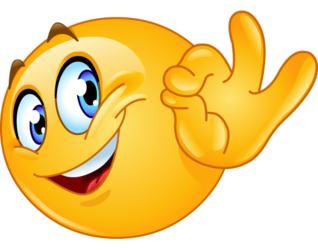